Plagiarism and Patch Writing
A CCU Writing Center Tutorial
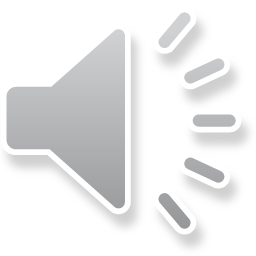 PLAGIARISM
Using someone else’s words or ideas without giving proper credit.
Intentionally taking credit for someone else’s work
Or even unintentionally
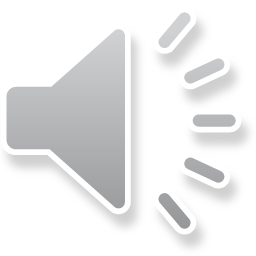 How to Avoid It
Use quotation marks.
Give credit in the text. (Jane Jones wrote, “…”)
Provide documentation (in-text and on a Works Cited or Reference page).
Paraphrase. Write your own sentences.
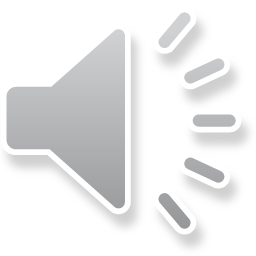 Patch Writing
Changing the wording of the original slightly, but not enough to be your own writing
Poor attempt to paraphrase
Example of academic and intellectual dishonesty
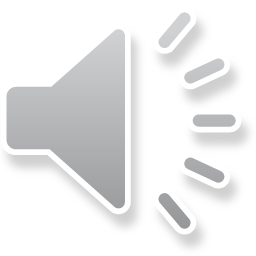 Patch writing vs. PARAPHRASING
Original:  This study examines the relationship between income tax rates and quality of life in three European countries.
Patch writing: The study looked at the connection between income tax levels and life quality in three European nations.
Paraphrasing: This study of income tax rates in Spain, France, and Italy demonstrates a clear connection between higher taxes and better quality of life.
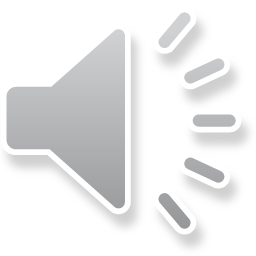 Thank you!
Writing Center
www.coastal.edu/writingcenter
(843) 349-2937
writingcenter@coastal.edu
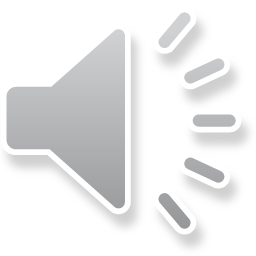